Making Scientific Posters
How Do Scientists Communicate With Each Other?
Scientific papers
Scientific presentations
Informal contacts
Scientific posters
What Is a Scientific Poster?
A means of presenting scientific information in a public setting
Poster sessions
Posters on walls
A poster must accommodate both presentation types.
An artifact of a scientific project
Some very small projects only ever show up as posters.
How Are Posters Different from Other Scientific Communication?
Limited space
Usually only highlight important points
Ideal for small projects, aspects of larger projects, or incomplete projects
No page turning or speaking chronology
The audience can look at any part at any time easily.  (Reduced redundancy)
What Is Important in a Poster?
It drives home the main points quickly.
Clear and simple language
Important numbers should be in figures or tables when possible, not in the middle of text.
Do not expect people to read your text.
Font size must be readable from a distance
What Is Important in a Poster?
The poster catches your eye.
Attractive colors and ornaments
Compelling pictures and charts
The poster can drive a conversation.
You should use elements of your poster to discuss your project.
Audience members may ask you questions specifically about items that stand out.
What to Avoid
Excessive text
This is NOT a paper!
Keep each section concise.  Do not repeat yourself.
Too much jargon
Posters have broad audiences, typically.
Uneven columns/styles/fonts
Remember the colorblind.
Too many sections (i.e., abstract, introduction, etc.)
Sections
Keep sections broad.
Note that sometimes meetings will require certain sections such as abstracts.
Good example of sections:
Background/Introduction
Research Question/Hypothesis
Methods
Results/Implications/Outcomes/Expected Outcomes
Most of your graphics go here.
Conclusion/Discussion
(Literature Cited and Acknowledgments)
Scope and Research Question
Make sure your audience knows why you researched the project.
What information does it provide that we did not already know?
How does it fit into our broader understanding?
Tips for Making Stuff Look Good
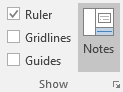 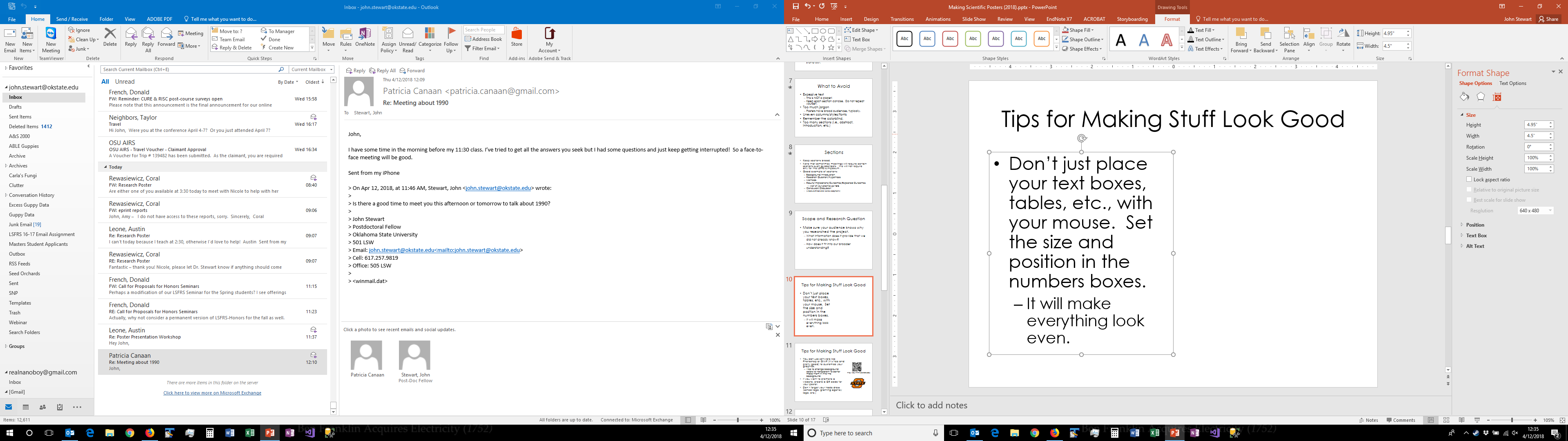 Don’t just place your text boxes, tables, etc., with your mouse.  Set the size and position in the numbers boxes.
It will make everything look even.
Use the Ruler and Gridlines features (in the View ribbon.)
Tips for Making Stuff Look Good
You can use software like Photoshop or GIMP (it’s free and pretty good) to customize your graphics.
I like to change background colors to transparent to better make them fit into the background.  You can do this by using the Remove Backgrounds tool in the Format ribbon in PowerPoint as well.
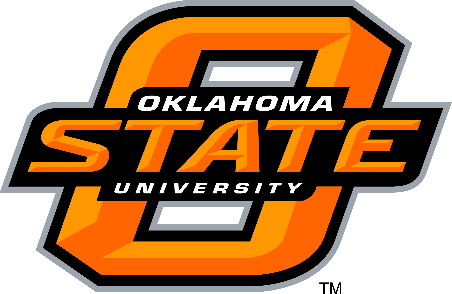 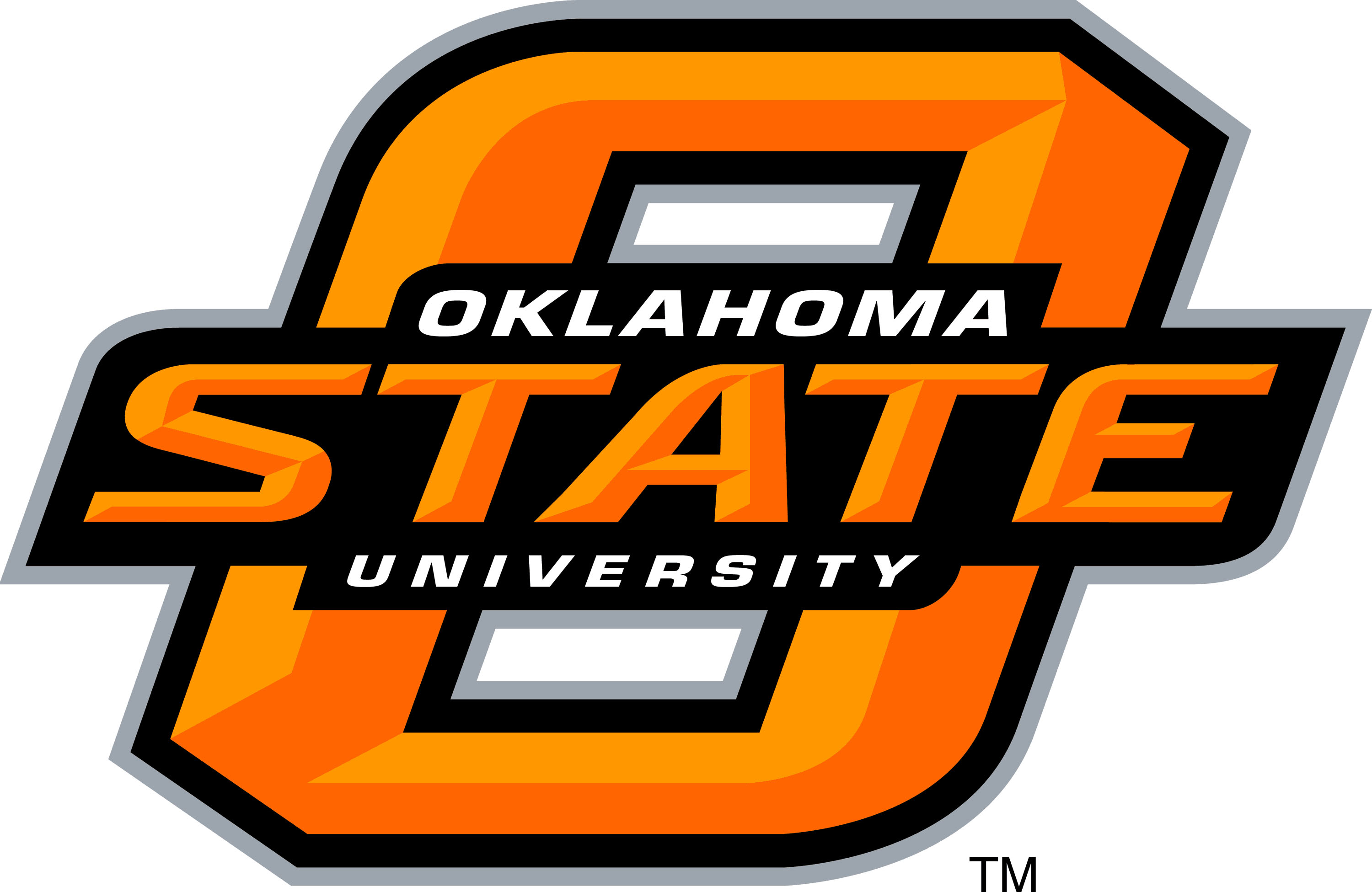 Tips for Making Stuff Look Good
If you want to promote a website, create a QR code for your poster.
Don’t forget your trade dress (school logo, granting agency logo, etc.)
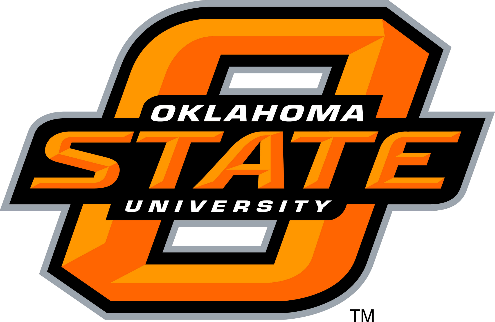 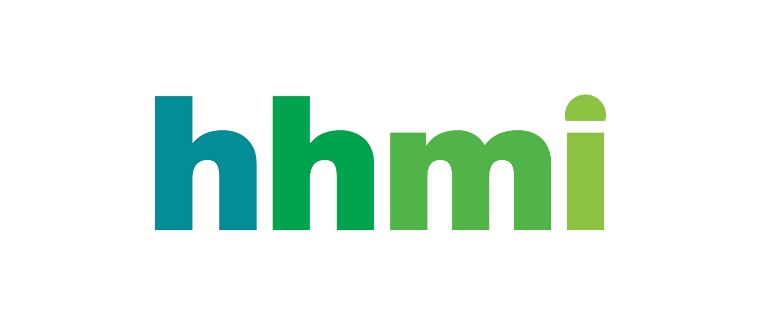 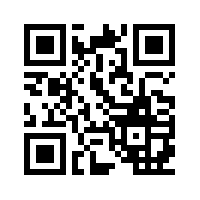 http://osu-hhmi.okstate.edu
Tips for Making Stuff Look Good
For multi-line text:
Instead of Align Left, 
Maybe use Justify.
Use spacing after lines (in the Paragraph section of the Home ribbon) to create whitespace and hone spacing.
Lorem ipsum dolor sit amet, consectetur adipiscing elit, sed do eiusmod tempor incididunt ut labore et dolore magna aliqua. Ut enim ad minim veniam, quis nostrud exercitation ullamco laboris nisi ut aliquip ex ea commodo consequat. Duis aute irure dolor in reprehenderit in voluptate velit esse cillum dolore eu fugiat nulla pariatur. Excepteur sint occaecat cupidatat non proident, sunt in culpa qui officia deserunt mollit anim id est laborum.
Lorem ipsum dolor sit amet, consectetur adipiscing elit, sed do eiusmod tempor incididunt ut labore et dolore magna aliqua. Ut enim ad minim veniam, quis nostrud exercitation ullamco laboris nisi ut aliquip ex ea commodo consequat. Duis aute irure dolor in reprehenderit in voluptate velit esse cillum dolore eu fugiat nulla pariatur. Excepteur sint occaecat cupidatat non proident, sunt in culpa qui officia deserunt mollit anim id est laborum.
Tips for Making Stuff Look Good
Fonts (or more technically typefaces) are really important.
What are serif and sans serif fonts?
Serif fonts like Times New Roman, Courier New, and Garamond have little feet and make for easier-to-read body text.
Sans serif fonts like Century Gothic, Arial, Calibri, and Verdana have no feet and are considered better for titles and headers.  Most posters use sans serif fonts.
While unprofessional, Comic Sans is really easy to read.
Miscellaneous Tips
Titles should lead straight to the point.
Recognize your audience and tailor the title to the audience (i.e., type of conference)
Use bullet points to parse ideas.
If you need to save caption or figure legend space, you can color your text with the same hues as your figure information.
Print 8.5”x11” versions of your poster to hand out.
Miscellaneous Tips
Use Microsoft Office’s Themes and Variants (Design tab) to select a consistent font and color palette
Do not use the default theme or variant(everyone knows what it looks like.)
Poster templates from website are fine, but…
The good ones are also popular.  You need to find a way to make your poster stand out.
Your needs will vary from the normal poster.
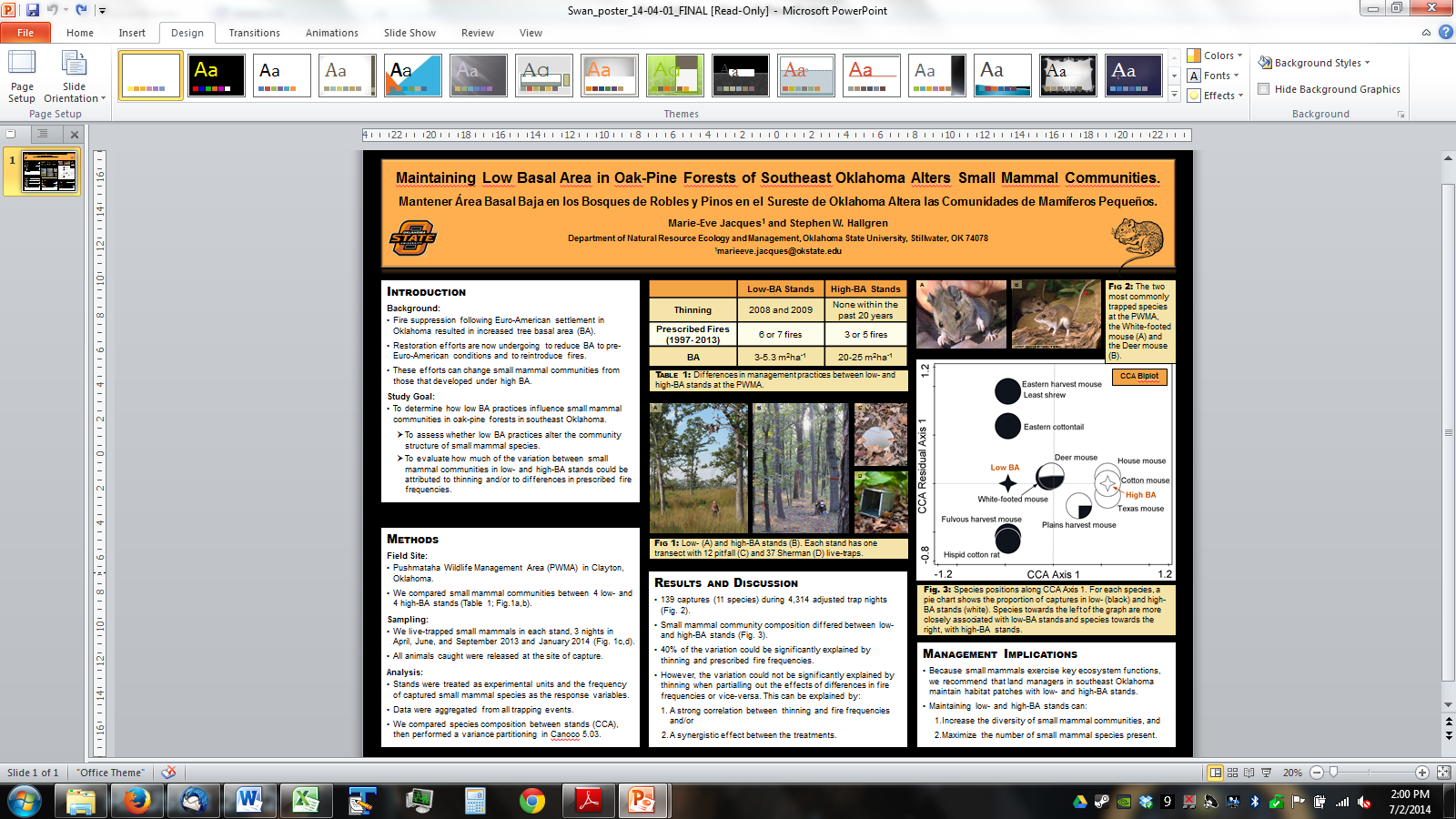 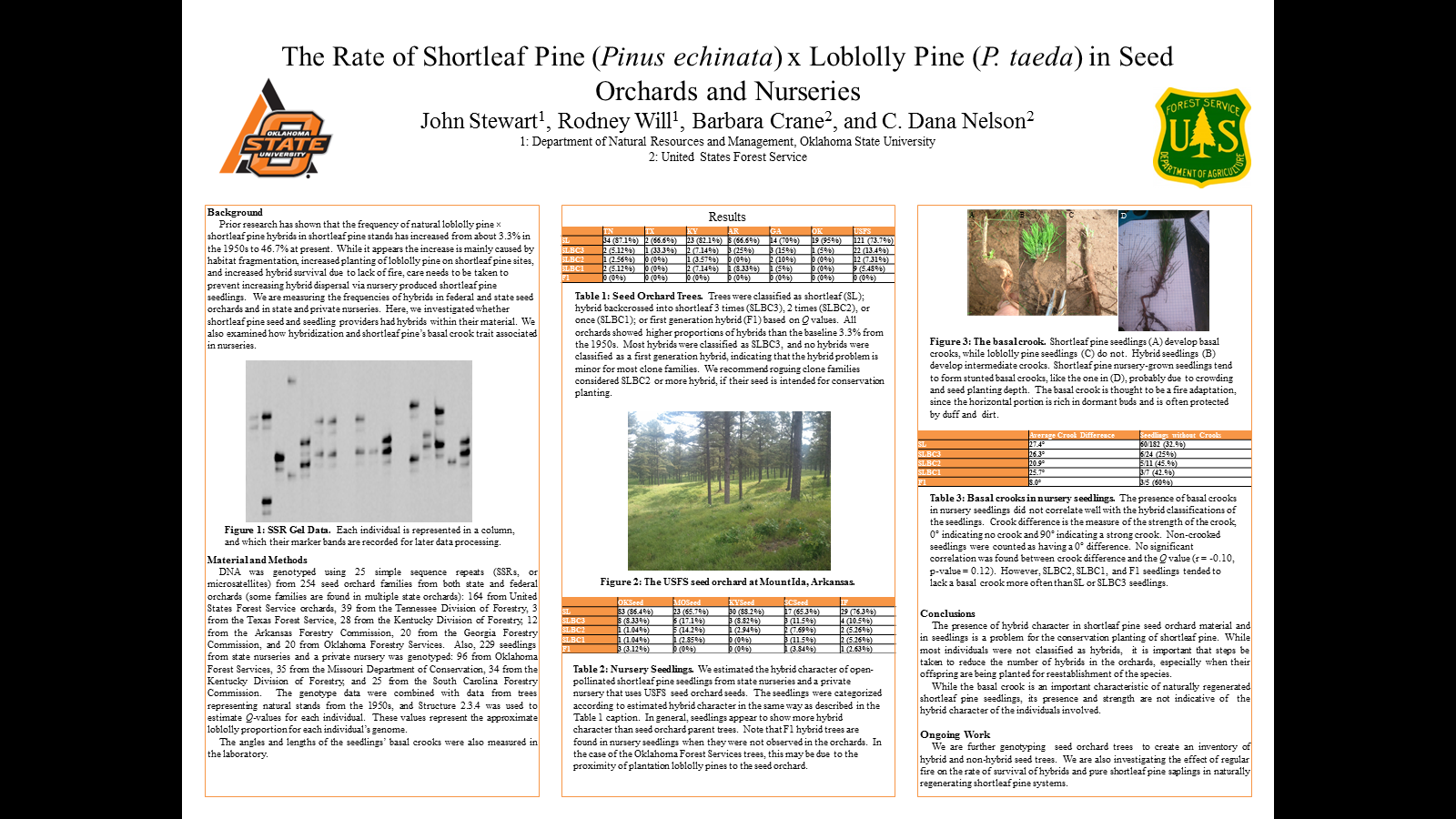 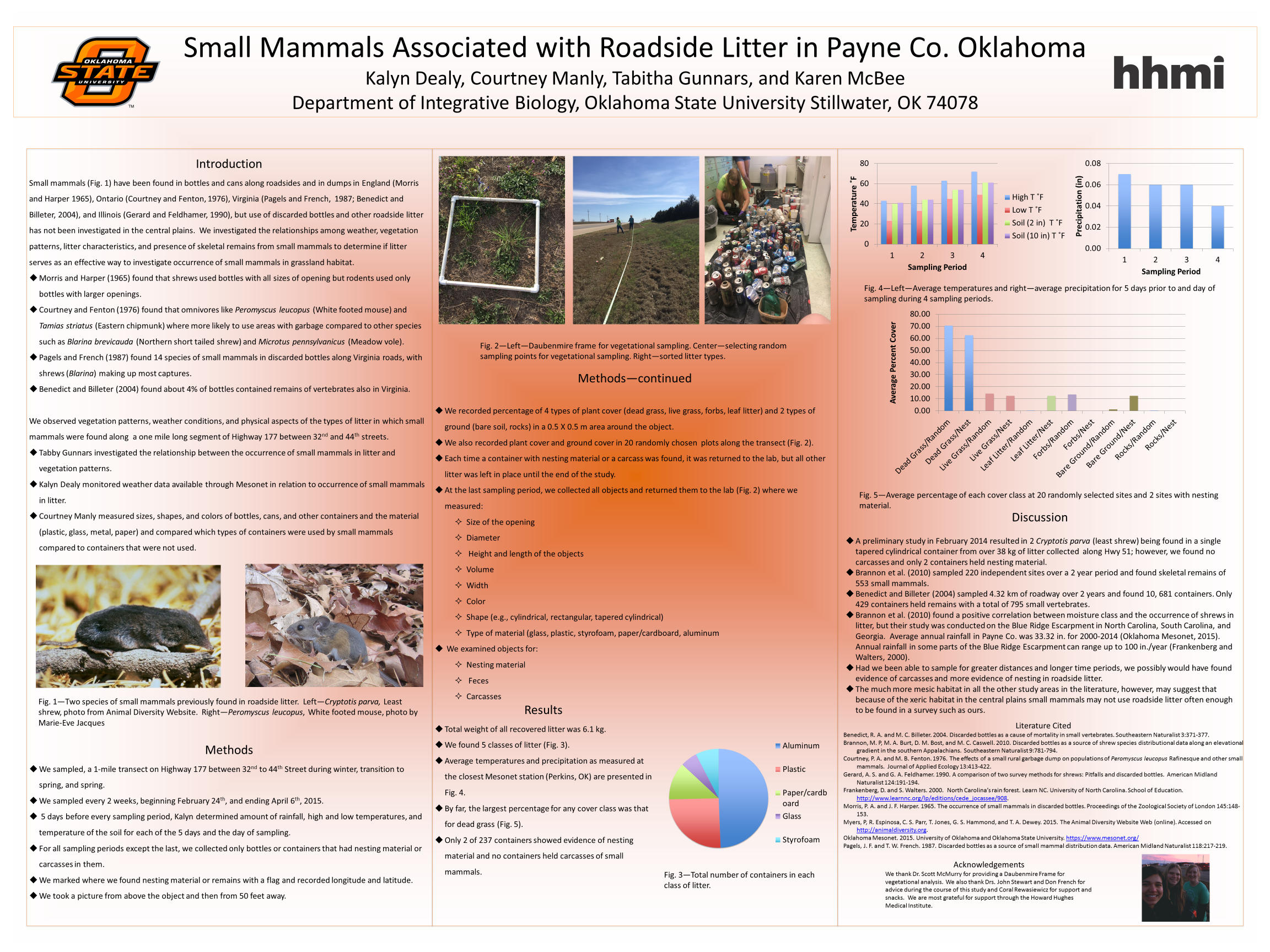